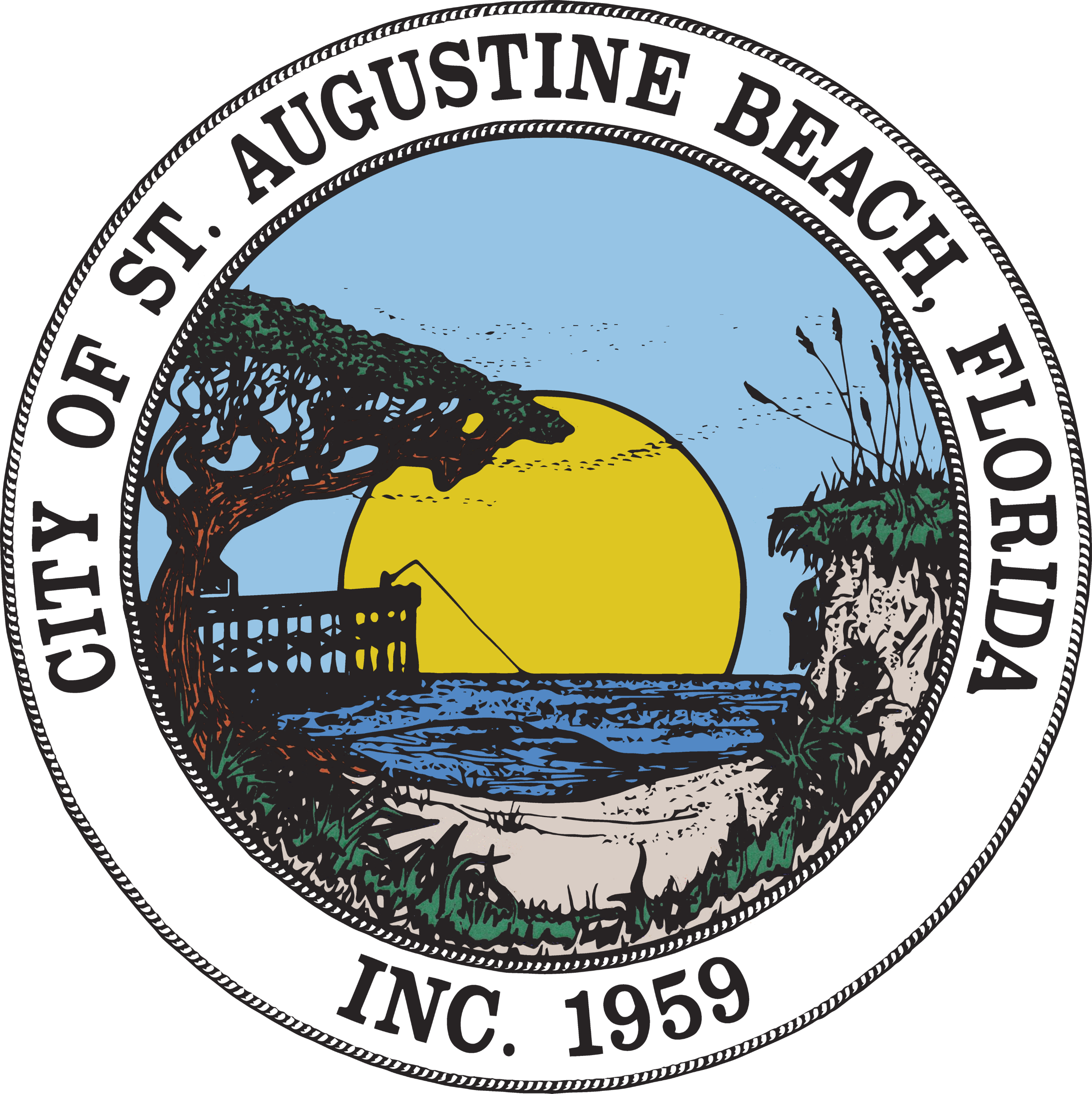 The NFIP & Flood Zones
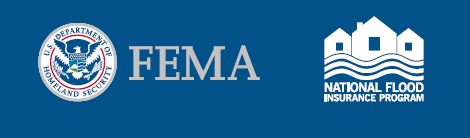 The National Flood Insurance Program (NFIP) addresses flood risks in 3 ways: -risk mapping-mitigation-flood insurance
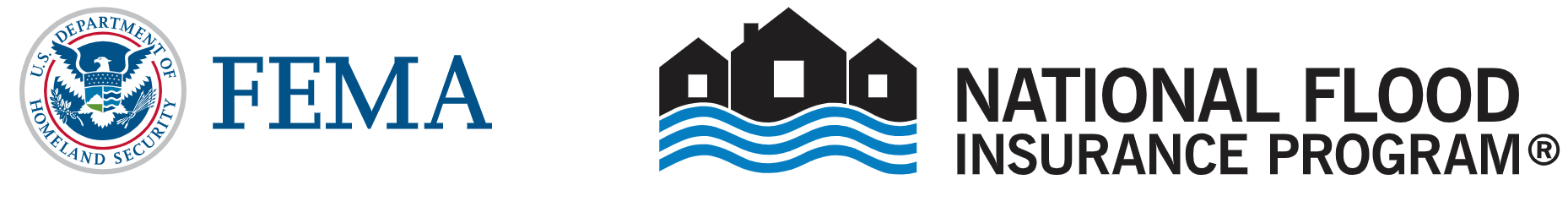 Risk Mapping:
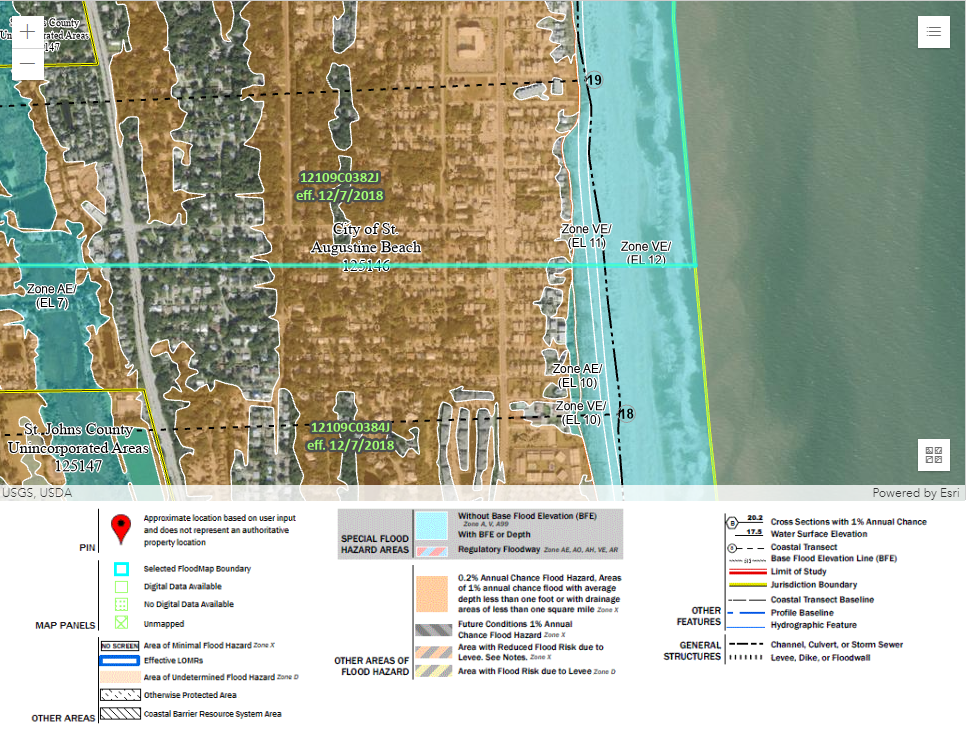 Flood hazards are identified by mapping riverine and coastal areas.
Access Current FEMA Flood Maps here: 
https://msc.fema.gov/portal/home
Risk Mapping: Find Your Flood Zone
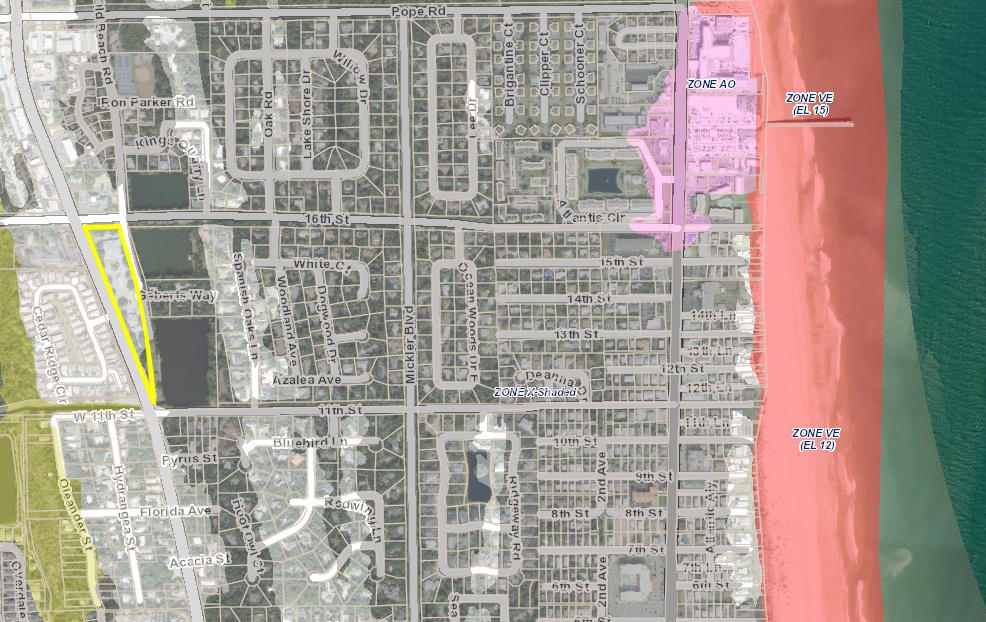 Online: www.gis.sjcfl.us/floodviewer   

Email : zoning@cityofsab.org

In Person
Tips for Mitigation:
When improving your home to mitigate for a flood, only hire licensed contractors. Do not hesitate to ask them for a copy of their contractor's license and liability/workers’ compensation insurance.
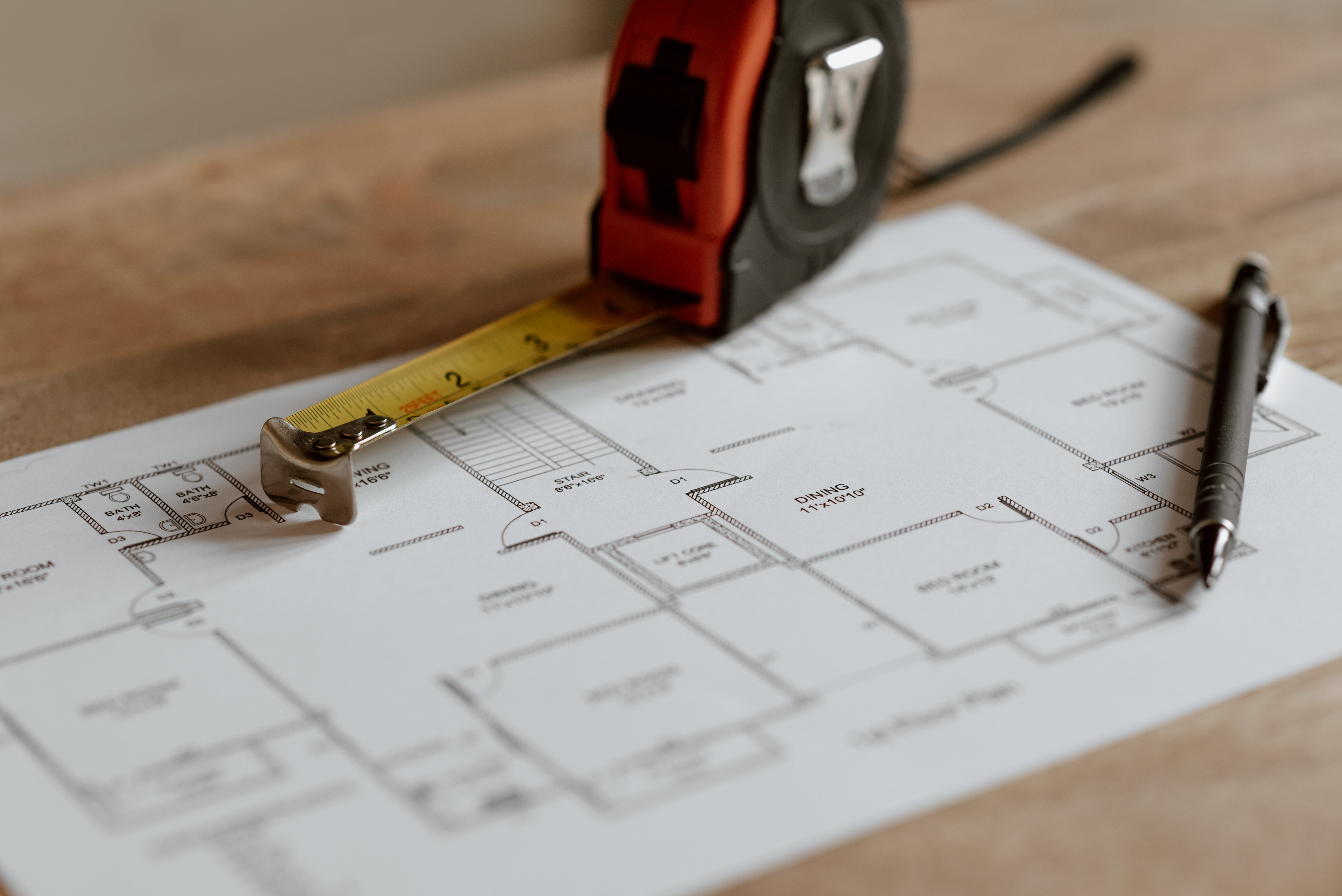 You may also call or email the City’s Building Department to see if a contactor is licensed and insured.

Phone: 904-471-8758
Email: onlinepermitting@cityofsab.org
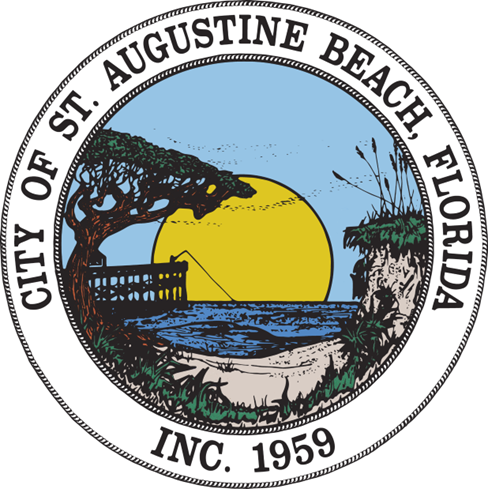 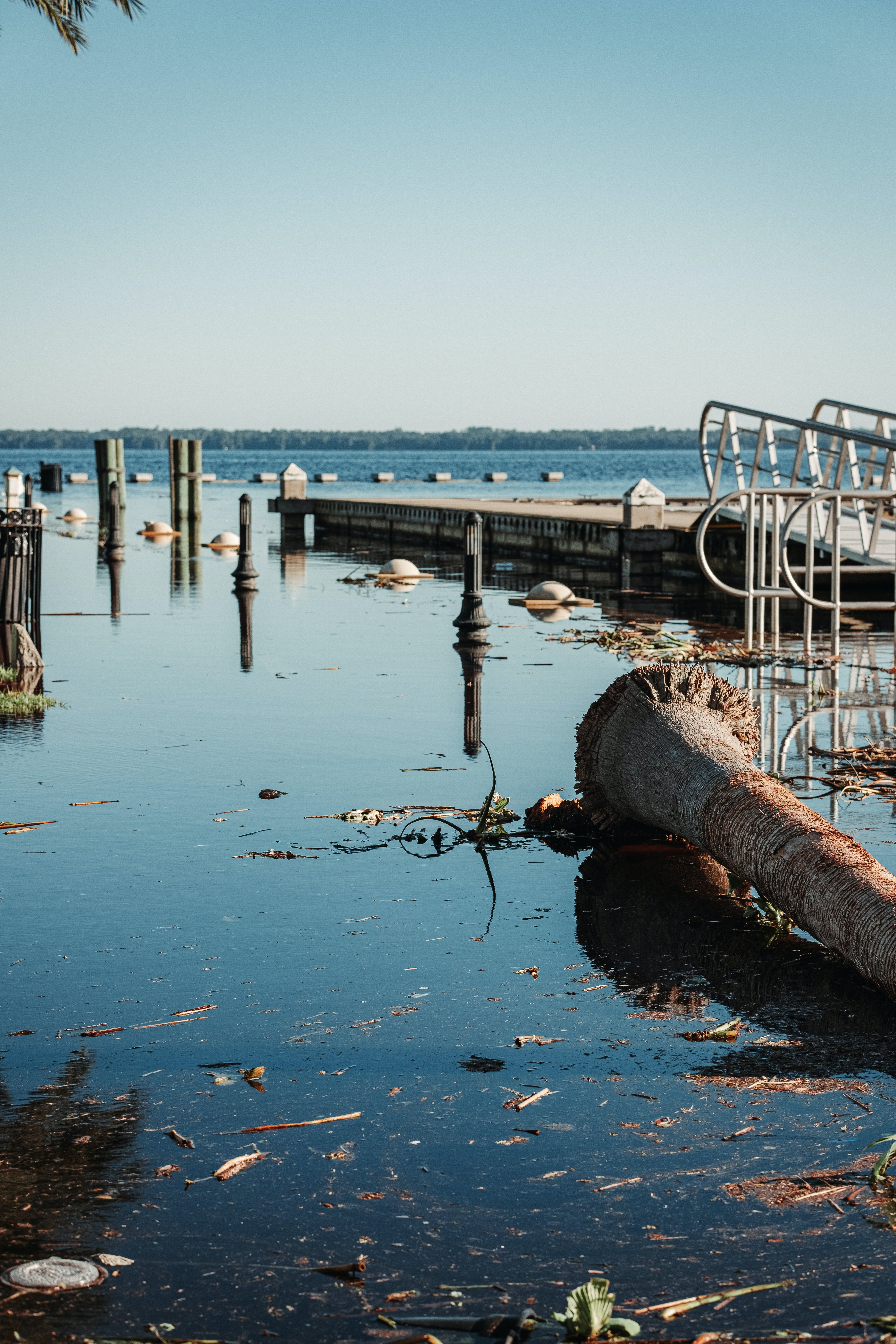 Flood Insurance: 

The National Flood Insurance Program (NFIP) protects over 5 million policy holders from the financial losses that flooding can cause.
Did you know that your homeowner’s insurance does not cover a flood?


Obtain flood insurance through the NFIP to protect your home from a flood.
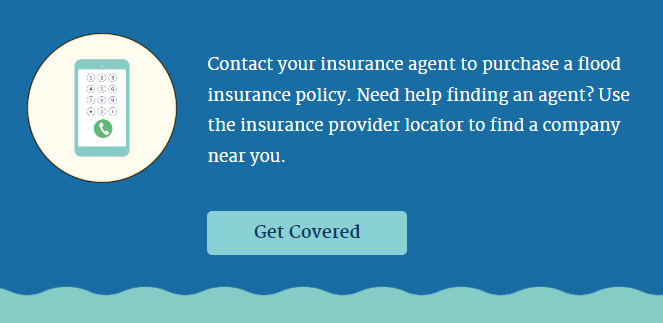 Visit: 

https://www.floodsmart.gov/flood-insurance-provider
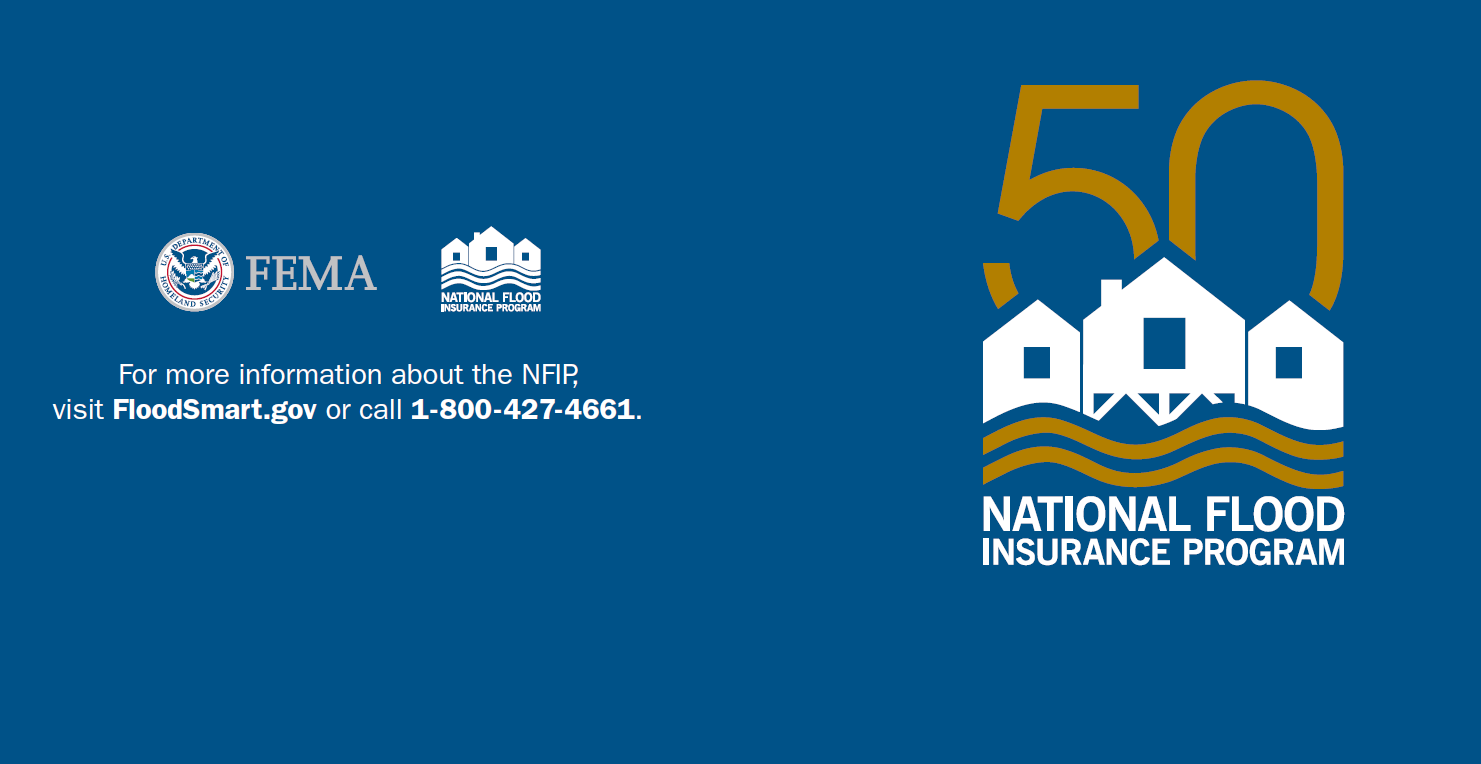 More Resources:
Fema.gov/flood-insurance